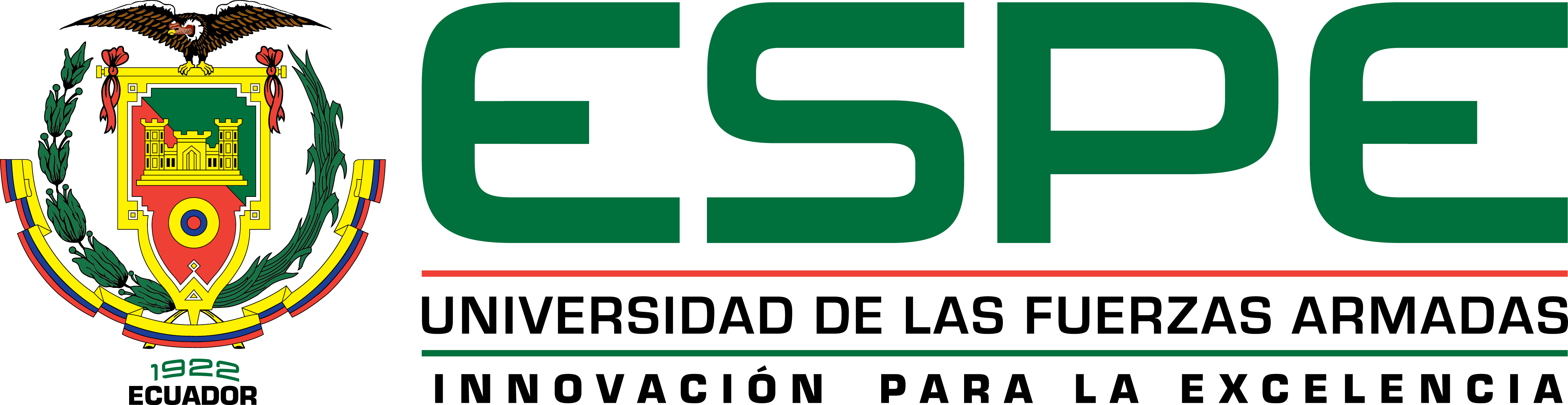 MAESTRÍA EN RECREACIÓN Y TIEMPO LIBRE
IV PROMOCIÓN
Autor:
Lic. Ignatov Cevallos Antón Alekceyevich
Director de tesis:
 Mgtr. Sotomayor Mosquera Patricio Ramiro
Oponente:  
PhD. Yepez Herrera Emerson Roberto
Mayo, 2018
“Aplicación del programa de recreación escolar para disminuir la grasa corporal en niños escolares con exceso de peso ”



Tesis de Postgrado
PROBLEMA
JUSTIFICACIÓN
OBJETIVOS
Objetivo general
 
Demostrar la eficacia del programa recreativo escolar para disminuir la grasa corporal de los niños con exceso de peso del Colegio Rudolf Steiner de Quito.
OBJETIVOS
Objetivos Específicos
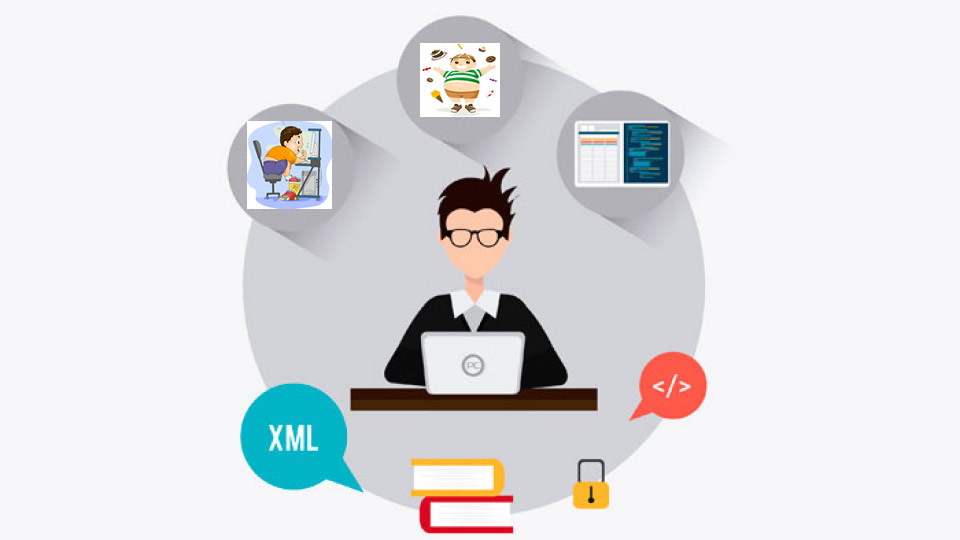 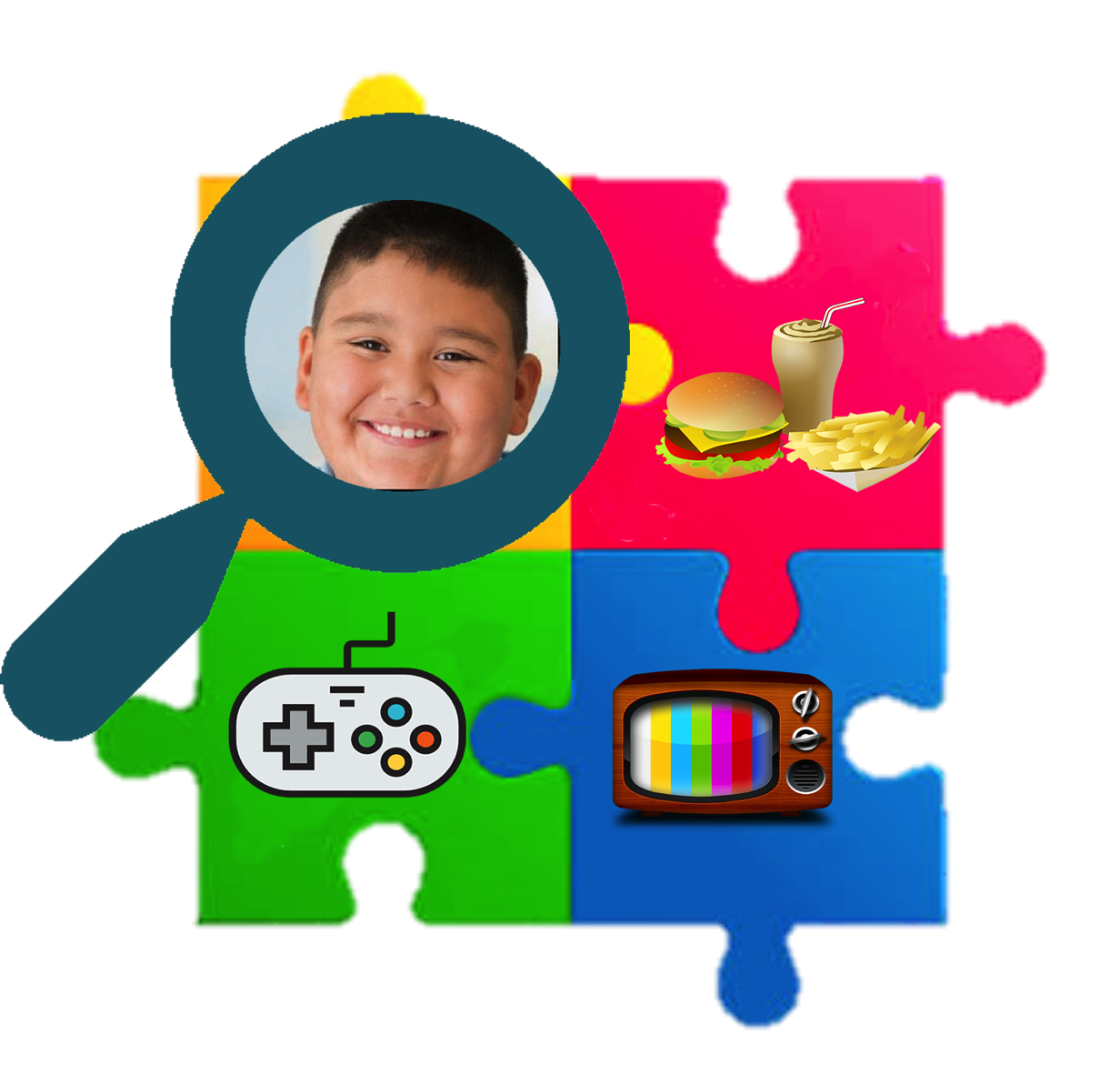 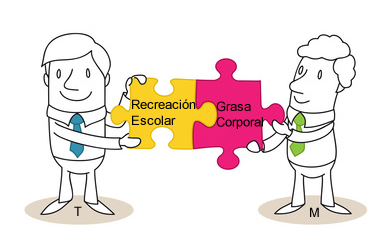 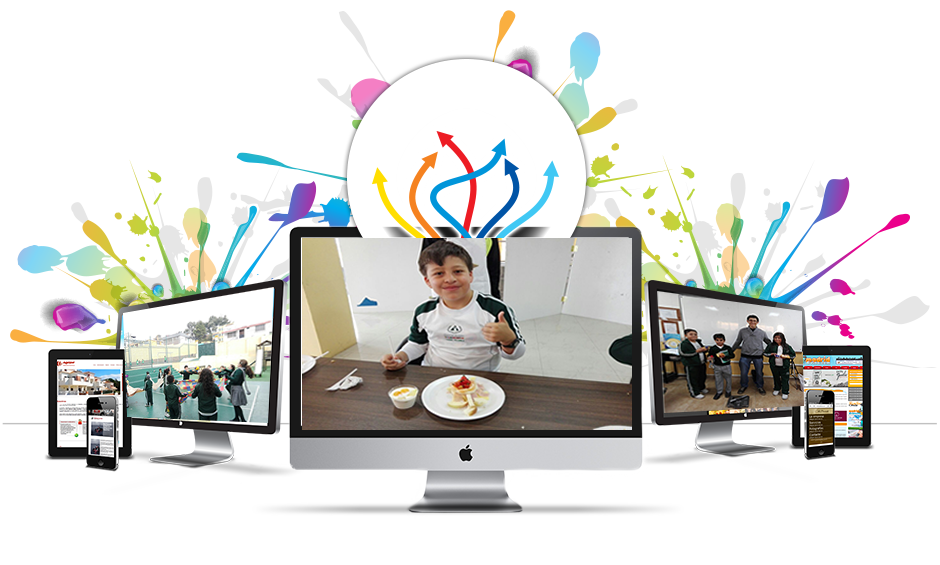 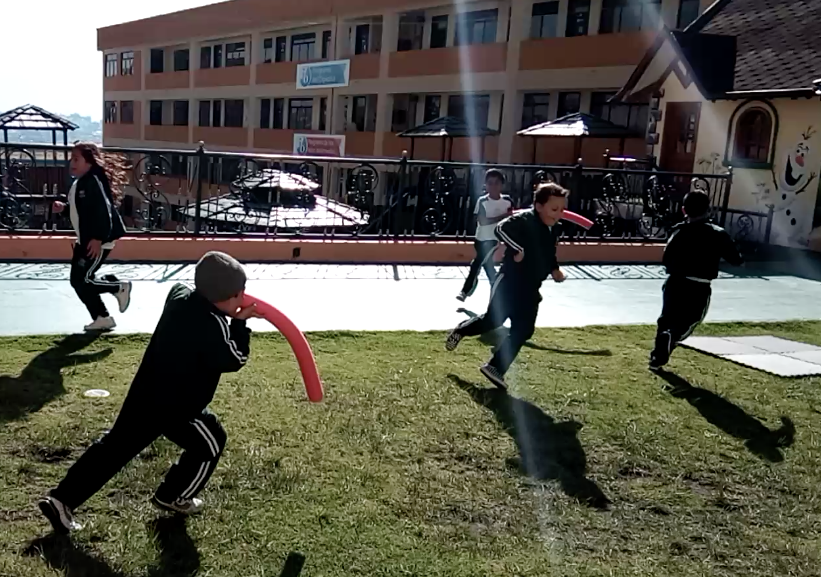 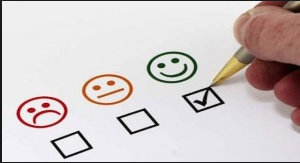 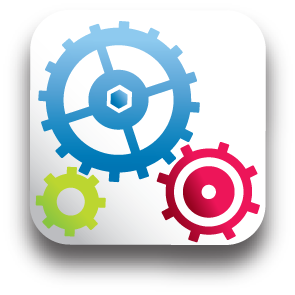 MARCO TEÓRICO
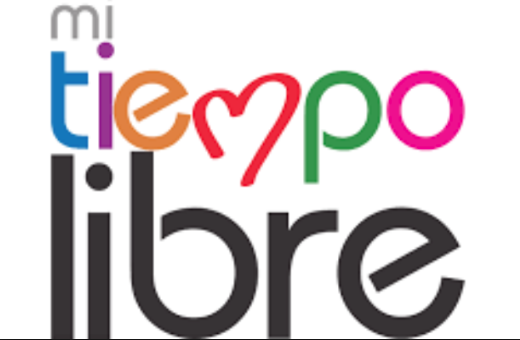 RECREACIÓN ESCOLAR
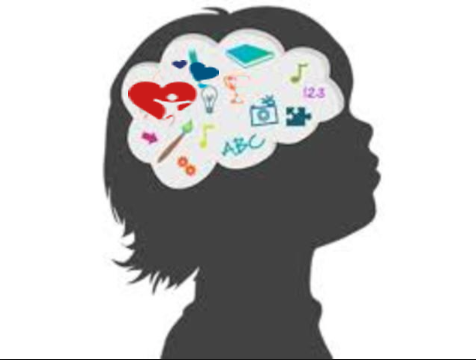 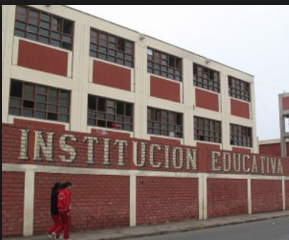 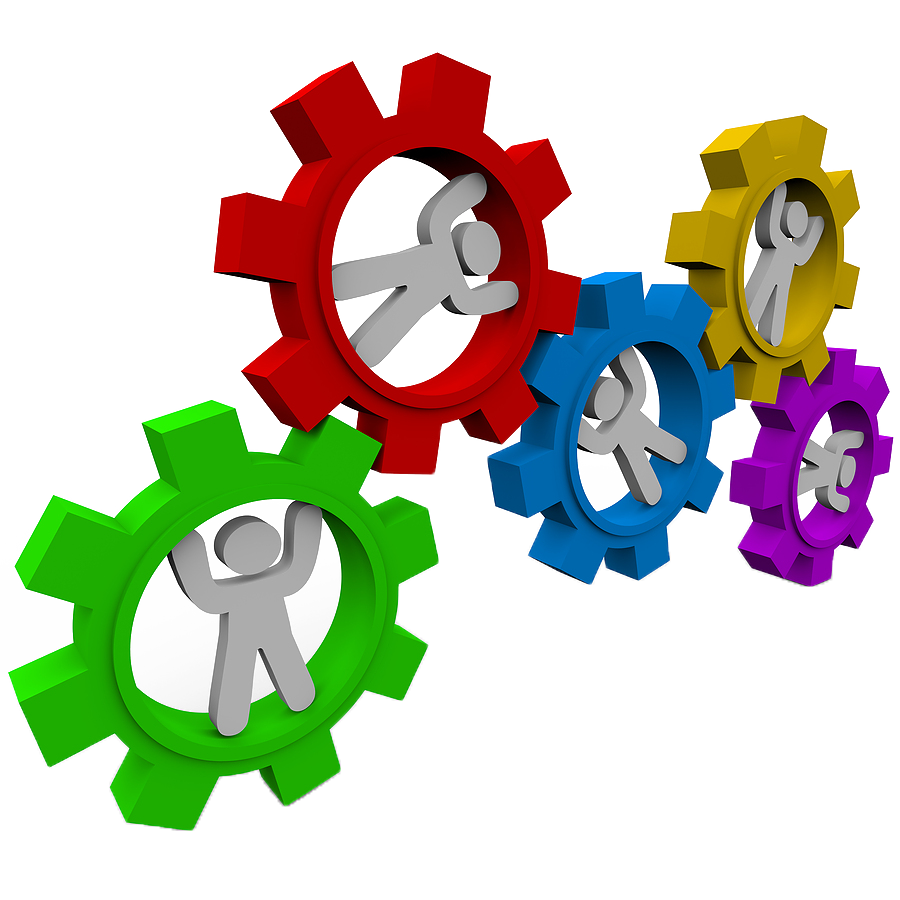 HIPÓTESIS
Diseño de la Investigación
Programa recreativo escolar “Salúdica”
DISEÑO DEL PROGRAMA
ANÁLISIS DE RESULTADOS
Interpretación de las entrevistas a los expertos
ANÁLISIS DE RESULTADOS
Resultados del cuestionario de evaluación de la sesión de juego
ANÁLISIS DE RESULTADOS
Resultados antropométricos, nutricionales y de la composición corporal de la muestra
ANÁLISIS DE RESULTADOS
Análisis estadístico para determinar diferencias significativas entre la grasa corporal antes de la intervención como después
Prueba T de Student para muestras relacionadas (pre-test, pos-test)
P valor es igual a 0,013
Criterio:
     Si P es ≤ a 0,05, se rechaza H0 y se acepta H1
Existe una diferencia significativa 
Se concluye que el programa de recreación escolar “Salúdica”, aporta significativamente a la disminución del compartimento graso en los escolares con exceso de peso del Colegio Rudolf Steiner.
ANÁLISIS DE RESULTADOS
Resultados del cuestionario de satisfacción y evaluación
ANÁLISIS DE RESULTADOS
Resultados del cuestionario de satisfacción y evaluación
CONCLUSIONES
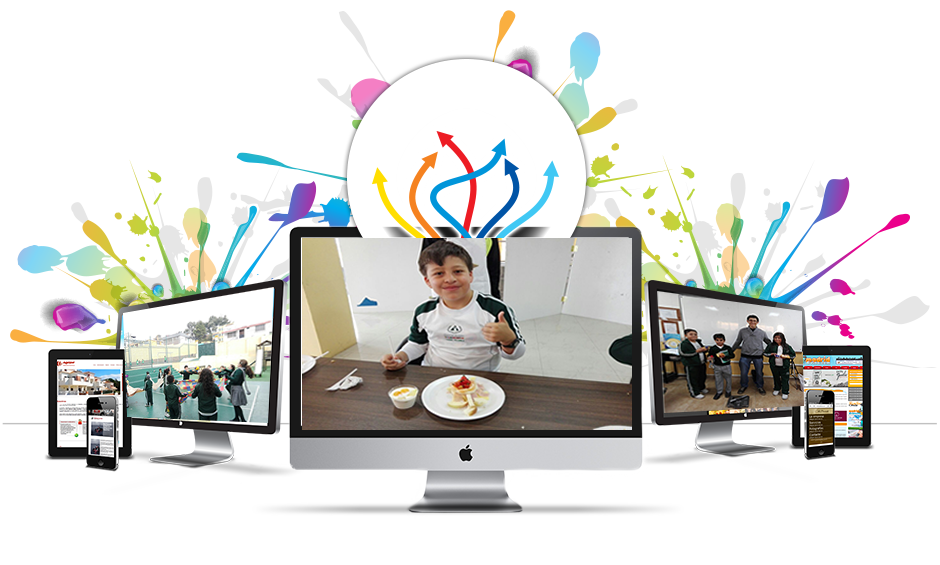 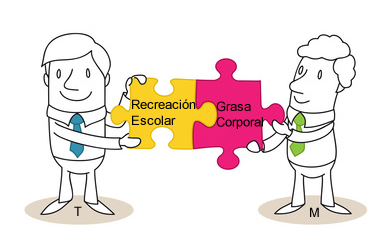 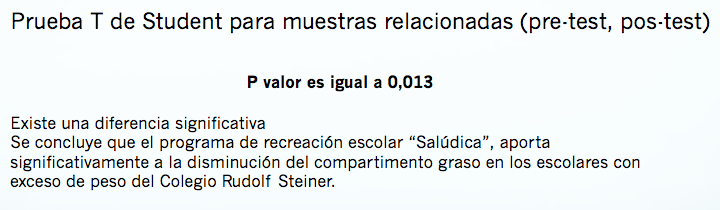 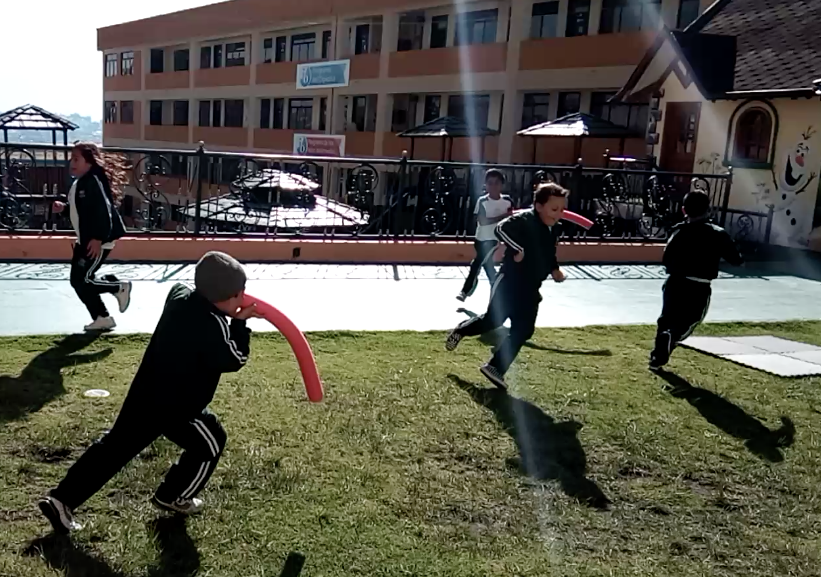 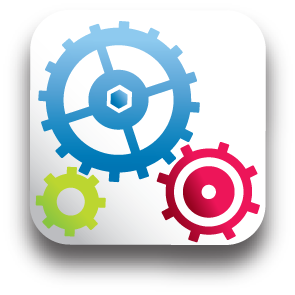 RECOMENDACIONES
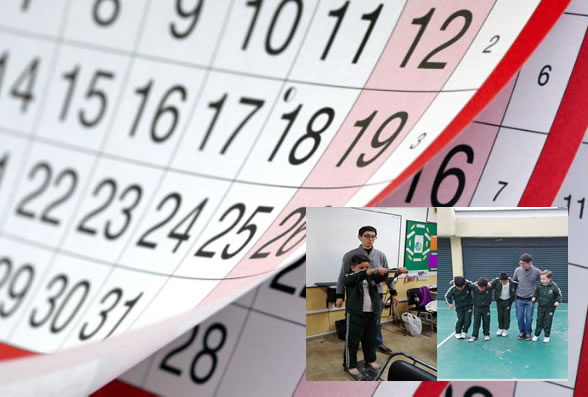 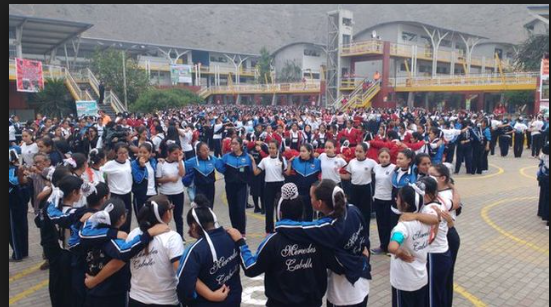 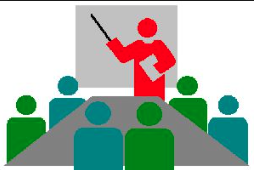 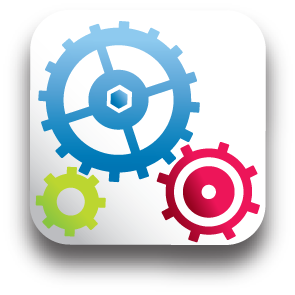 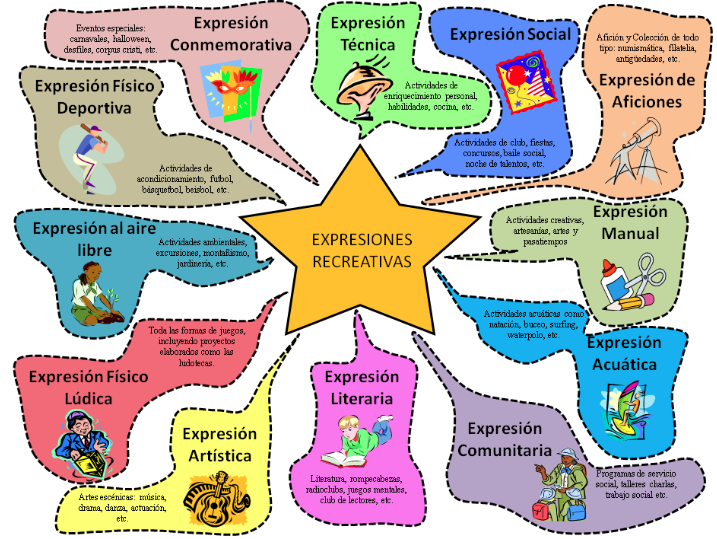 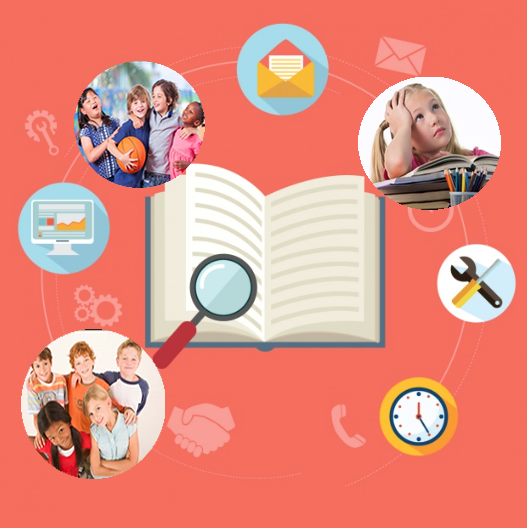 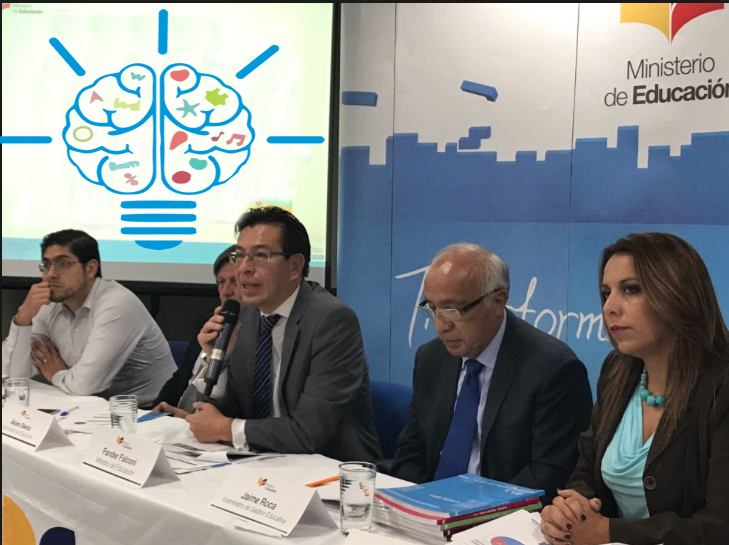